NSLS II Physics Application and its Open Architecture
Guobao Shen
Controls Group, Photon Sciences
Brookhaven National Laboratory
Oct 23rd, 2014
Motivation
Traditional high level application suites
Closed environment
Self consistent
Come with its own simulation code
Work good once successfully configured
Expertise needed
Open structure environment
Break into separate modules
Portability
Reusability
System Architecture
3-tier open architecture at NSLS II
SDDS
CA Client
CS-Studio
CA Client
Python Apps
CA Client
MMLT
CA Client
XAL
CA Client
Ethernet
PVAS
HTTP/REST

Lattice/Model
Python
PVAS
HTTP/REST

IDODS
Python
PVAS
HTTP/REST

MUNICONV
Python
EPICS V4


MASAR
Python
PVAS
HTTP/REST

AI DS
Python
MySQL
MySQL
SQLite/MongoDB
MySQL
MySQL
Distributed Front-Ends
IOC

Dispersion Meas
IOC

Orbit Correction
IOC

Live MUNICONV
IOC

JMS virtual accelerator
IOC

HW
IOC

HW
IOC

HW
IOC
HW
IOC

Live Optics
IOC

HW
…
…
Tracy-III/Elegant
Tracy-III/Elegant
Middle Layer Services
CS-Studio
CAC PVAC REST
Channel Arch
CAC PVAC REST
Python Apps
CAC PVAC REST
MMLT
CAC PVAC REST
Matlab Apps
CAC PVAC REST
Ethernet
PVAS
HTTP/REST

Lattice/Model
Python
PVAS
HTTP/REST

IDODS
Python
PVAS
HTTP/REST

MUNICONV
Python
EPICS V4


MASAR
Python
PVAS
HTTP/REST

AI DS
Python
MySQL
MySQL
SQLite/MongoDB
MySQL
MySQL
Distributed Front-Ends
IOC

Live Optics
…
IOC

Live MUNICONV
IOC

Orbit Correction
IOC

Dispersion Meas
IOC
JMS virtual accelerator
Tracy-III/Elegant
Tracy-III/Elegant
Middle Layer Services
MASAR
A save/restore tool
Machine Snapshot, Archiving, and Retrieve
EPICS V4 Service to snapshot machines
General purpose tool
Globally handle PVs distributed in different IOCs
Machine
A collection of EPICS PVs
Snapshot
Data at specific time point
Value, time stamp, connection status, alarm status, alarm severity
Similar, but different purpose tools
Autosave
Single IOC bumpless rebooting
Channel Archiver
Archive periodically
Save time serially data
Middle Layer Services
MASAR Architecture
CS-Studio/BOY
Others
(Matlab)
Scripting
PyQt
Finished
MASAR Client Python Library pvAccess Client
pvAccess Client Library (Java)
pvAccess
MASAR Server (EPICS V4 Engine)
DSL-PY Module (C++ <->Python)
Gather/C++
PYMASAR (Python)

  SQLite
Channel Access
MySQL
MongoDB
IOC
IOC
IOC
Restore
User Apps
Developing
Plan
Middle Layer Services
MASAR terminologies
Snapshot
configuration
event
event data
pv
pv group
...
Middle Layer Services
MASAR Client PyQt4 UI
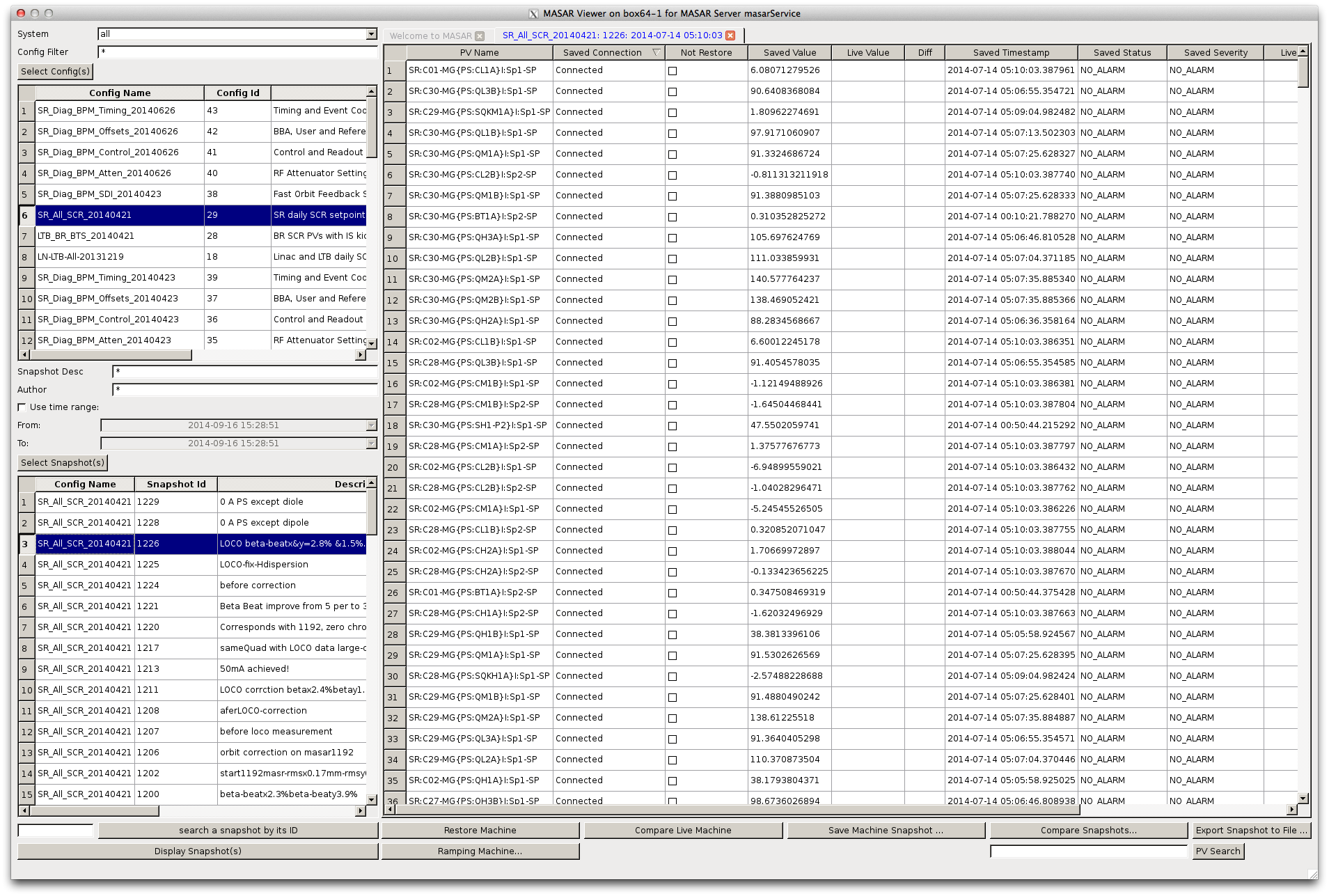 Become official lattice ID in our commissioning reports, olog, …
[Speaker Notes: User select data set to be compared
Select reference data set from a pop up dialog 
By default, first selected data as reference set]
Middle Layer Services
Deployed in control network from the first day (3/27/2012)
MASAR snapshots taken with time (up to 10/15/2014)
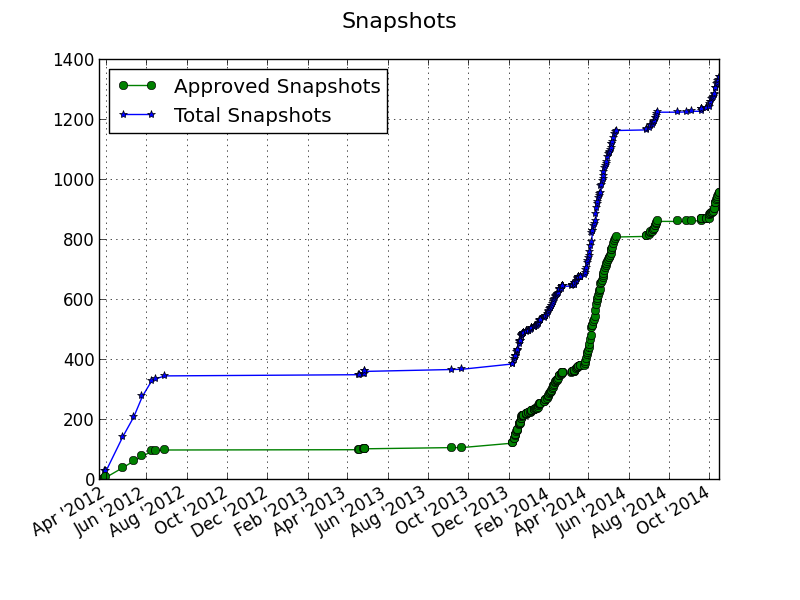 8
Middle Layer Services
RESTful based middle layer services
For static data
Data warehouse
Middle layer IOC for live data
In V3 currently, and planned to be in V4
Services at NSLS II
MUNICONV: multiple unit conversion
Lattice/Model
Beam based interlock data service
Insertion device data service
Middle Layer Services
Architecture for RESTful based Service
Others
(Matlab)
Scripting
CSS/BOY
Finished
Java Client
Python Client
Browsers
pvAccess
pvAccess
RESTful
RESTful
User Apps
RESTful
Planning
pvAccess
V4 channelRPC service
Developing
HTML
Django Service
IOC
(Live Data)
Python Data API
Python-MySQLdb
MySQL
Middle Layer Services
MUNICONV Service
Multiple unit conversion
First implementation targeting on magnets
Convert value between different unit systems
i: power supply current
b: magnetic fields
k: value in model/lattice domain
Implemented with Django
MySQL as RDB backend
Client support
Python library
Web UI
Middle Layer Services
MUNICONV WEB View
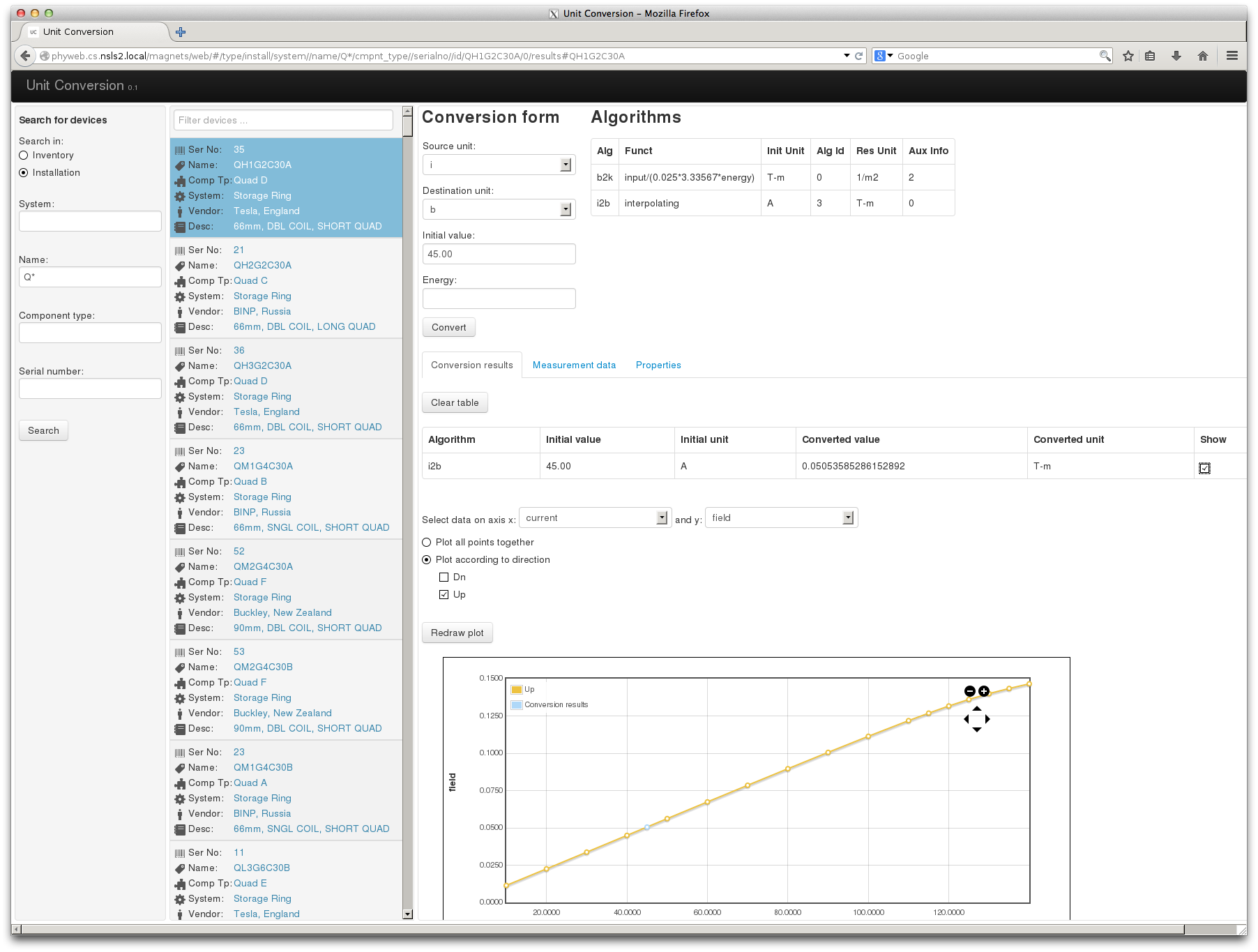 Middle Layer Services
MUNICONV IOC
pyDevSup: Python Device Support
Initialize IOC thru RESTful web service
Trigger processing when HW record processed
~ 1K HWs
~ 4K soft records
SP, RB
B, K values
1 HW PVs =>  1 or more soft PVs
Power chain
Separate from H/W IOC
PV Mapping & relation thru C.F.
Hardware IOC
MUNICONV IOC
1:N
B PV
1:1
I PV_
I PV_
I PV_
K PV
I PV
1:N
MUNICONV
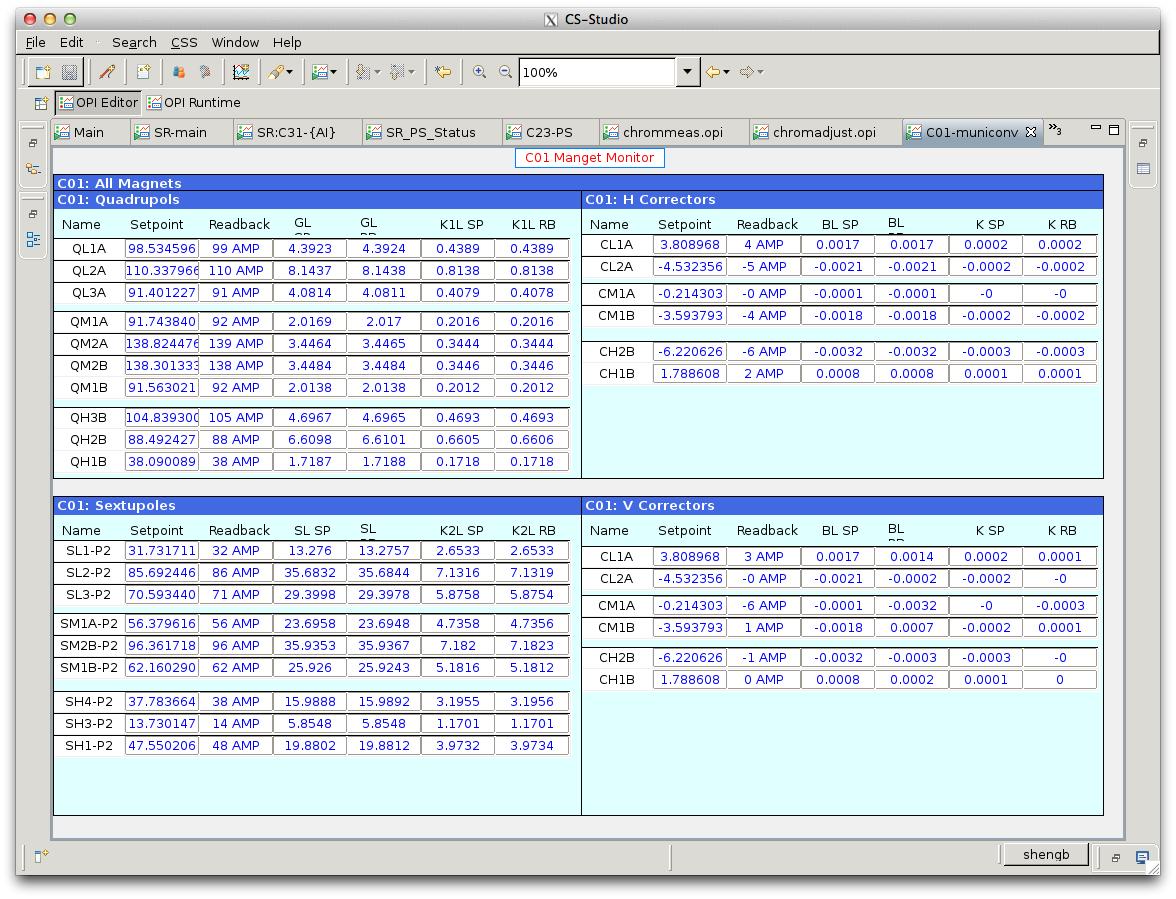 Middle Layer Services
Lattice/Model Service
A further development based on our virtual accelerator
Consists of 2 parts
WEB service
Live IOC for online requirement 
Support 2 simulation codes (Tracy-3 & Elegant)
Transparent switching between each other
Beam Parameter
Beam Parameter
Beam Parameter
Lattice Deck
Beam Parameter
Simulation/Measurement
Lattice (Geometric + Strength)
Input
Model (Simulation result)
Output
Middle Layer Services
Lattice view
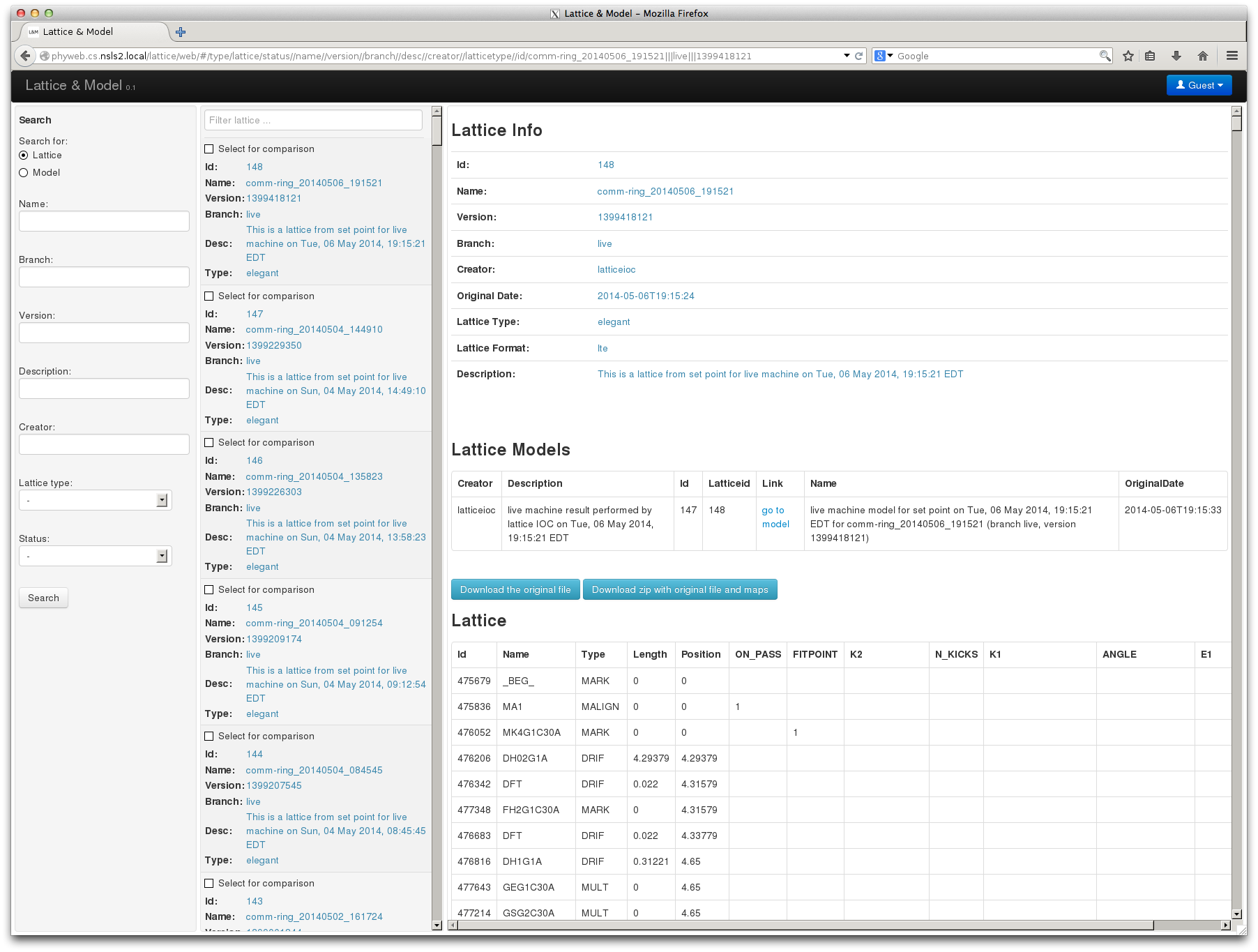 16
Middle Layer Services
Model view
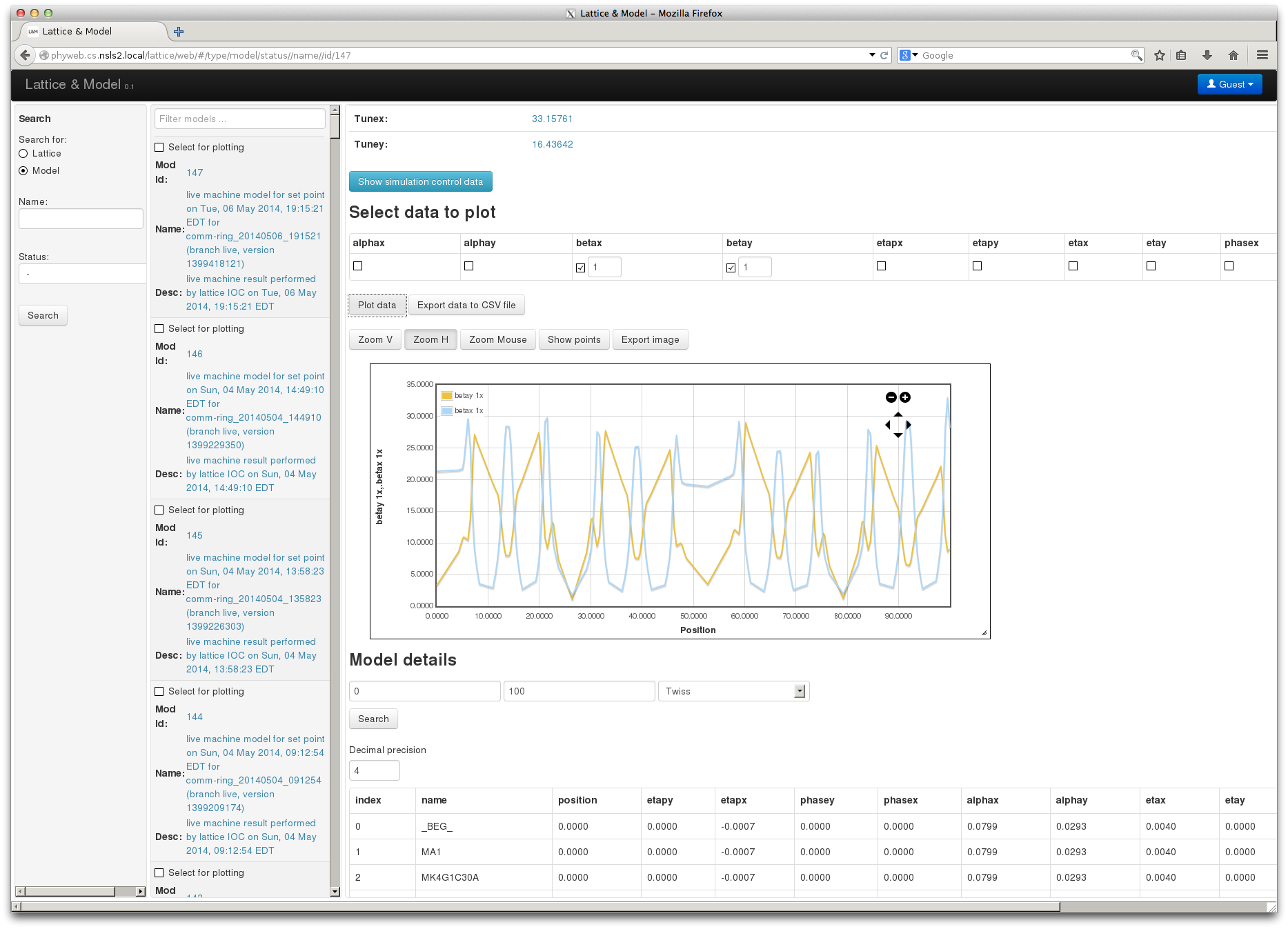 17
Middle Layer Services
Lattice/Model IOC
On demand mode
CF to get all PVs
MUNICONV to get physics unit
Lattice/Model to produce result
WEB service to capture all history data
CS-Studio panel to present results
Lattice/Model IOC
MUNICONV IOC
Lattice/Model RESTful
I PV_
I PV_
PVs
K PV
Quad
K PV
Sext
Data Processing
Django Service
Simulator
K PV
Lattice Deck Generator
H/V Cor
Middle Layer Services
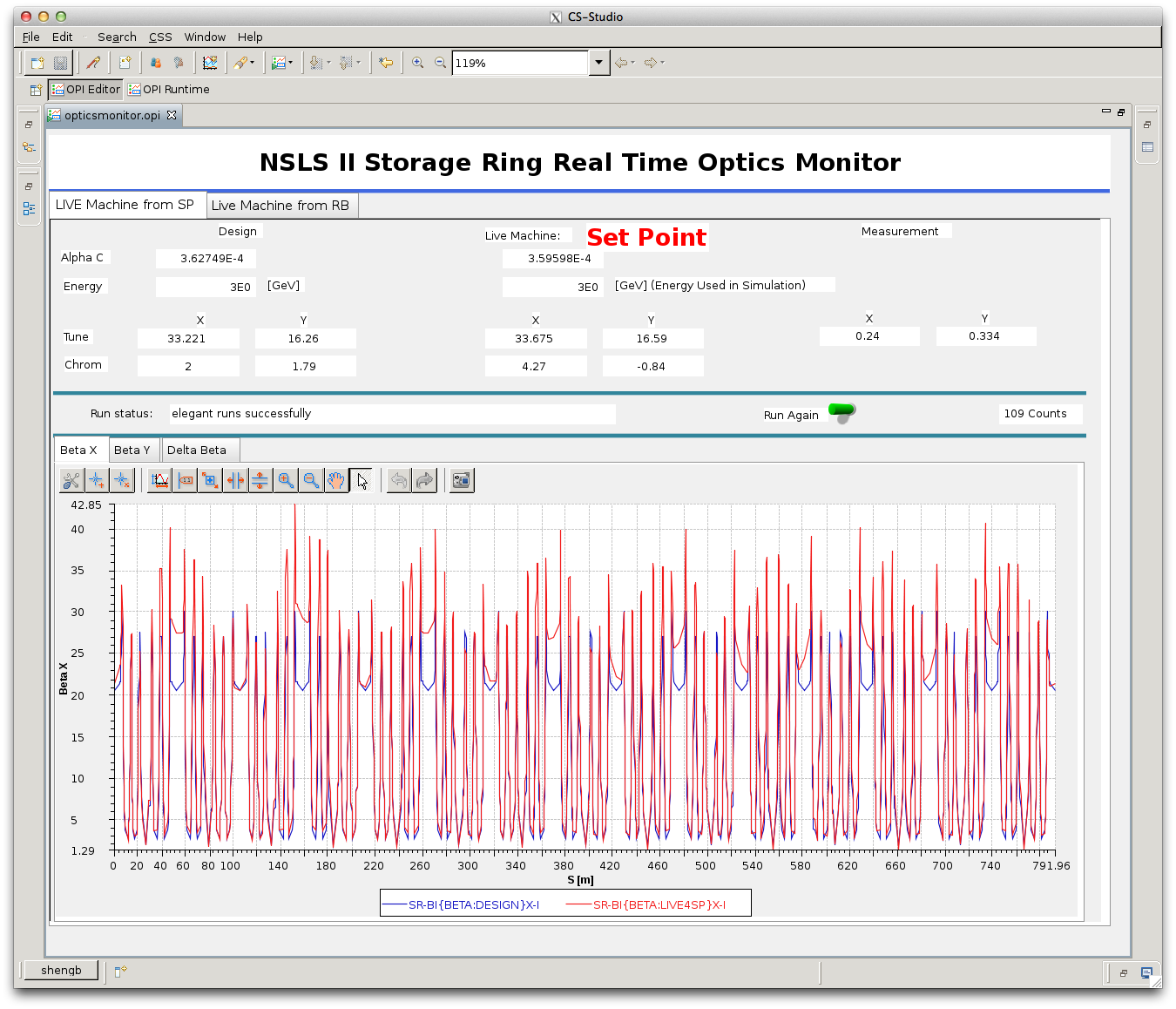 Lattice/Model IOC CSS Panel
High Level Physics Applications
CS-Studio
CAC PVAC REST
Channel Arch
CAC PVAC REST
Python Apps
CAC PVAC REST
MMLT
CAC PVAC REST
Matlab Apps
CAC PVAC REST
Ethernet
PVAS
HTTP/REST

Lattice/Model
Python
PVAS
HTTP/REST

IDODS
Python
PVAS
HTTP/REST

MUNICONV
Python
EPICS V4


MASAR
Python
PVAS
HTTP/REST

AI DS
Python
MySQL
MySQL
SQLite/MongoDB
MySQL
MySQL
Distributed Front-Ends
IOC

Live Optics
…
IOC

Live MUNICONV
IOC

Orbit Correction
IOC

Dispersion Meas
IOC
JMS virtual accelerator
Tracy-III/Elegant
Tracy-III/Elegant
High Level Physics Applications
Architecture
CS-Studio/BOY
CS-Studio
User Apps
EPICS V4 Java Client
Finished
EPICS V3
IOC
EPICS V4
EPICS Database
Python
Accelerator Physics High Level App
(APHLA Library)
User Apps
Developing
Planning
High Level Physics Applications
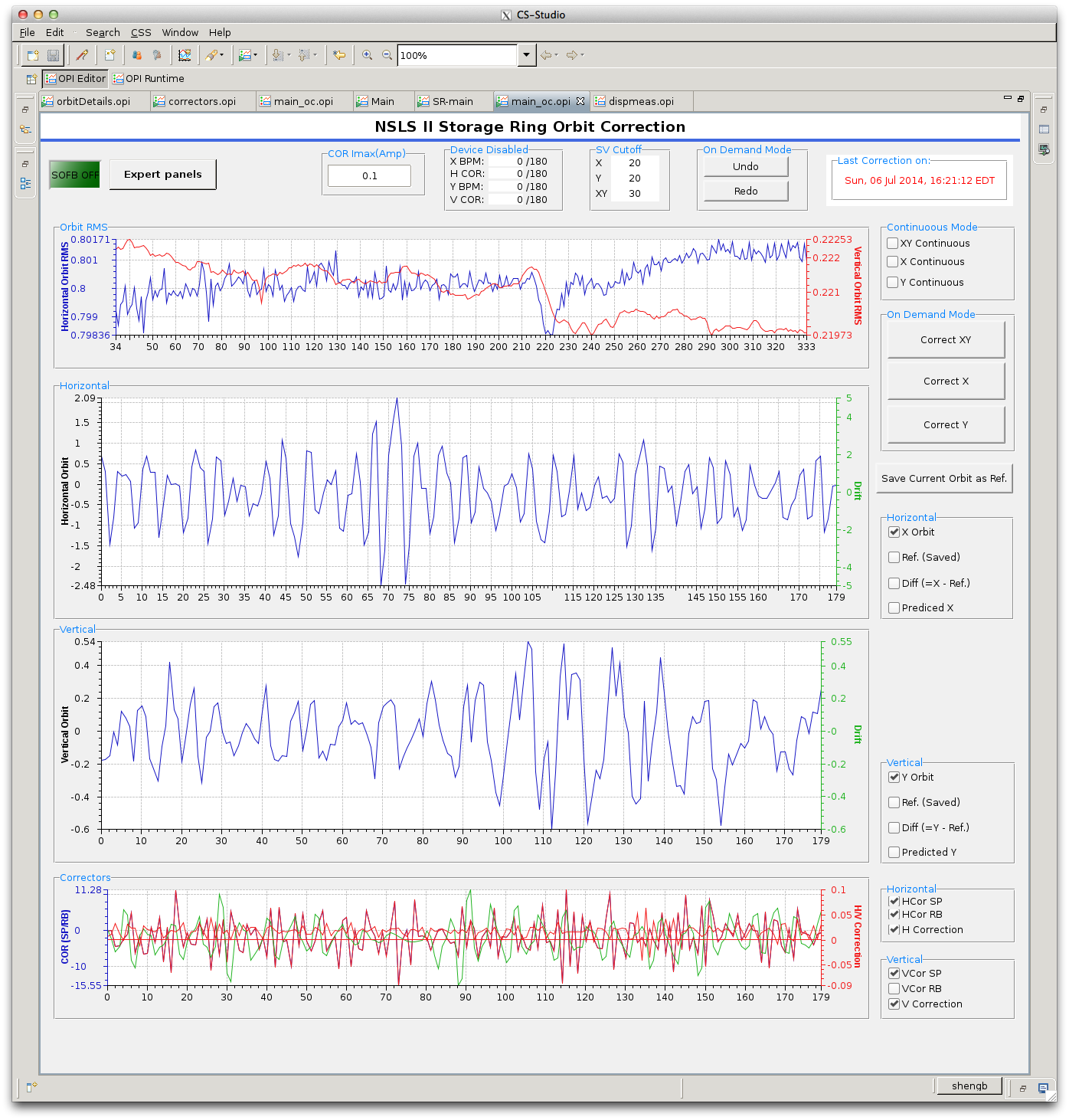 IOC as middle layer services
Orbit correction, dispersion measurement, chromaticity measurement/correction, local bump 
beta function measurement + beta beat, tune correction, …
Orbit Correction
Use orbit response matrix
U, s, V = np.linalg.svd(m, full_matrices=True)
        rcond = s[kwarg["nsv"] - 1] / s[0]
        # solve for m*dk + (v0 - ref) = 0
        dk, resids, rank, s = np.linalg.lstsq(m, -1.0 * v0, rcond=rcond)
        
        k0 = np.array(ca.caget(kker), 'd')

        if dImax is not None and np.max(np.abs(dk)) != 0.0:
            dk = dk / np.max(np.abs(dk)) * np.abs(dImax)
...
High Level Physics Applications
Local bump for insertion device
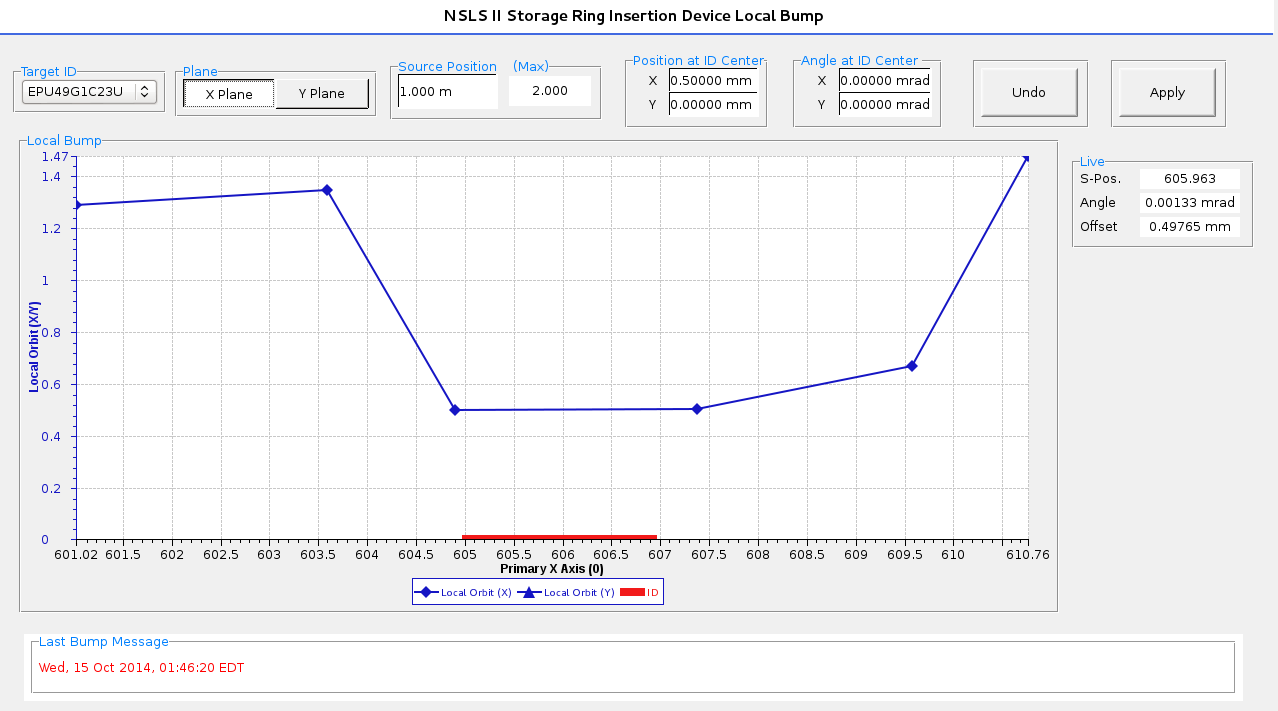 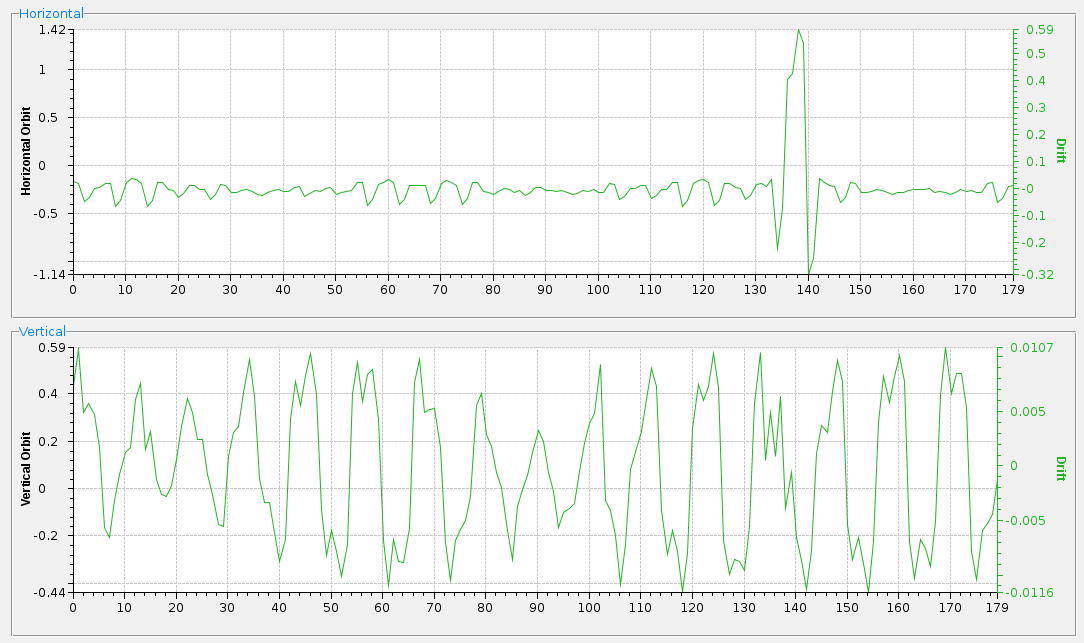 Adjust offset in X plane
Global orbit Difference display
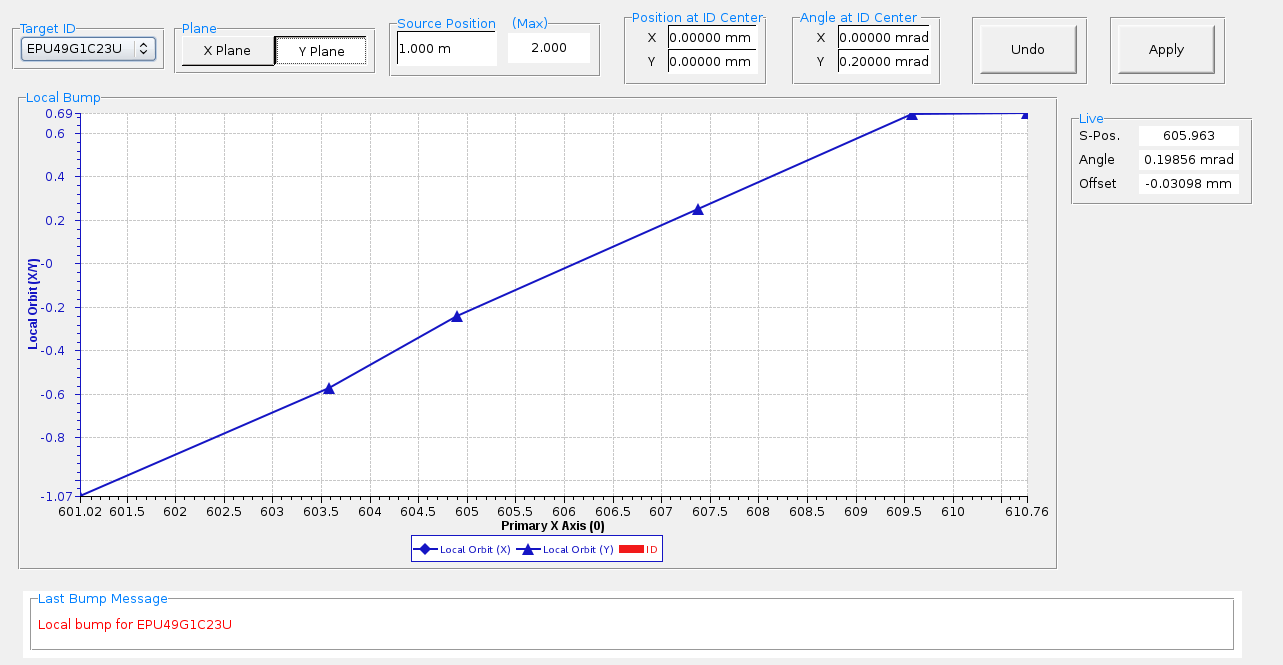 Adjust angle in Y plane
System Integration
Client App
(PyQt, CS-Studio)
Olog
Channel Archiver
MASAR
Lattice/Model
Channel Finder
Lattice/Model
IOC
MUNICONV
IDODS
... IOC
MUNICONV
IOC
Orbit Correction IOC
[Speaker Notes: User create a MASAR configuration with PV from for example channel finder
Client apps could request MASAR to save a snapshot, or restore a particular snapshot
After restoring, MUNICONV IOC will got update simultaneously
MUNICONV IOC initialized with MUNICONV data service, and provides data in for example K value, which is available to client app
Operator/physicist could check restoring result by comparing machine optics, which available by lattice/model IOC
Result would be saved into lattice/model data service automatically, and displayed on CS-Studio panel for example
MASAR action will be logged into Olog
Lattice/model result is available thru web browser either]
Conclusion
Major milestones
2013-11-27: beam commissioning started
2013-11-29: achieve 200 MeV
2013-12-07: injection into booster
2013-12-31: 3 GeV in booster
2014-03-26: storage ring commissioning started
2014-03-30: 1st turn around SR complete
2014-04-05: 25 mA!
2014-05-09: Near 100% injection efficiency
2014-07-11: 50 mA
2014-07-13: Phase I Commissioning complete
2014-09-22: Official approval for routine operations
2014-10-23: Expecting 1st light to beamline (10:30 EST) ?
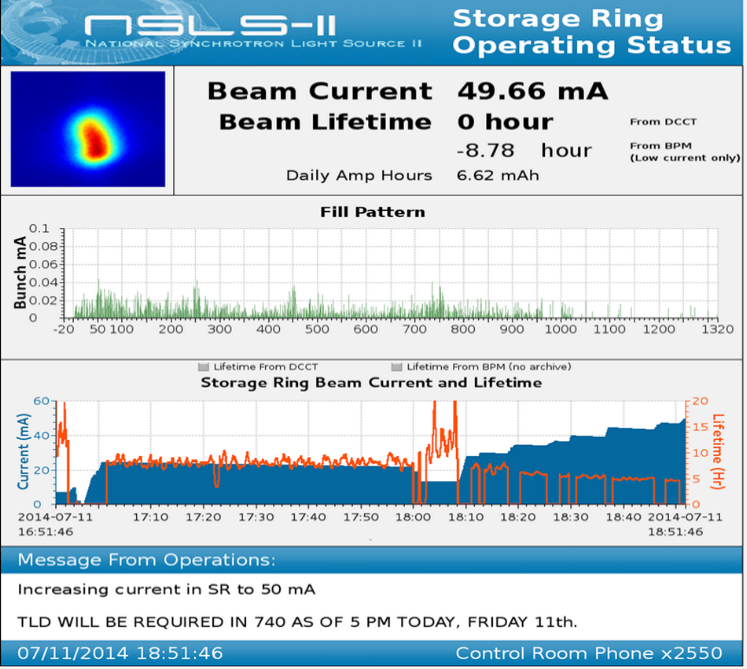